Prezzi, Parità di Potere d’Acquisto e Costi della Vitain Italia
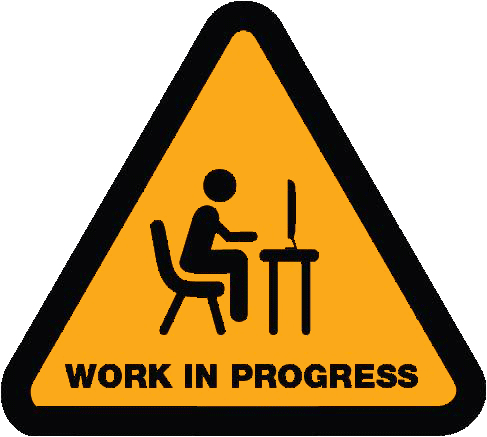 Federico Perali
Martina Menon, Ranjan Ray, Nicola Tommasi

Il Censimento Permanente Della Popolazione
Verona, 26 Ottobre 2018
MotivationFrom Alesina and Giavazzi (Il Liberismo è di Sinistra, 2007)
Public employment has served as a perverse system to support Southern Italy because 
Public employees receive the same salary regardless of the region of residence, although in the south the cost of living is much lower
Public employees are more numerous in the South than in the North
Even if ISTAT does not publish official statistics on the differences in the cost of living across Italian regions, some studies estimate that the average difference in the cost of living between North and South is about 20-30 percent 
Therefore, the purchasing power of public wages is much higher in the South
We intend to verify these assertions
If true, why Italians do not move from the North to the South?
now we can … Because of the recovery of household specific price information
Comparisons of Standard of Livings
price differences 
space, time 
differences in quality of services 
quality adjusted price 
differences in household production and family organization
current and extended income
Methods
Country Product Dummy Model (CPD)

Household Region Product Dummy Model (HRPD)

True Cost of Living Index (TCLI)
Recovery of pseudo-unit values
11 commodities
Country Product Dummy (CPD)
Summers (1973) implements the hedonic approach used to explain observed variations in the price of an item in terms of the quality attributes of the item



Pjr is the observed price for each commodity j=1, …, M and each Italian region r=1,…,R with R=20, 
Sr dummy variable associated with each Italian region r, 
Djh are commodity specific dummy variables, 
Cz refers to the set of z=1,..,Z quality characteristics relevant for a given price level comparison.
Household Region Product Dummy Model (HRPD)
Πr-Π0
Household Region Product Dummy Model - II
Estimation from Observed Demand: QAIDS preferences
True Cost of Living Index (TCLI)
Data
Complete data set spans the period 1999-2016
Cross-sections of Household Budget Surveys
Pseudo-unit values as prices
NIC-FOI consumer price indexes by 1481 elementary COICOP products (Classif. Of Indiv. COns. By Purpose)
NIC (official for the entire national community)
FOI (weights based on the consumption basket of dependent workers)
Aggregation: 11 goods
Present application
Year 2013
NIC – Food and Beverages
Expenditures and Share TrendsHBS 1999-2013
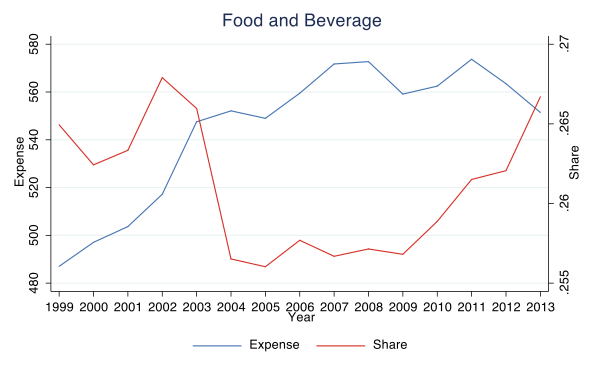 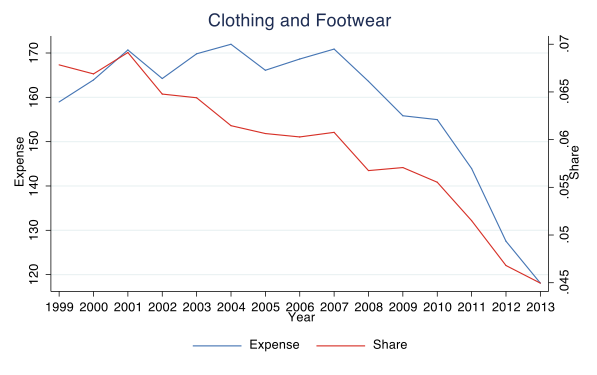 Expenditures and Share TrendsHBS 1999-2013
Expenditures and Share TrendsHBS 1999-2013
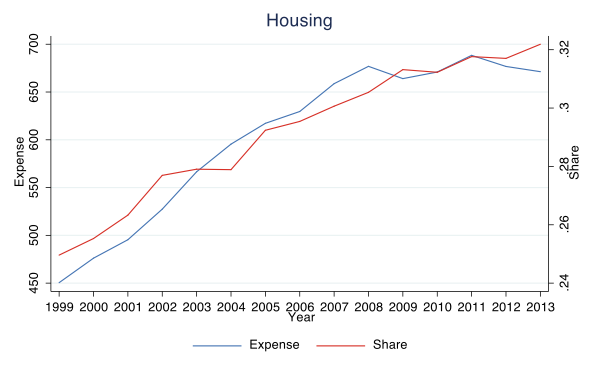 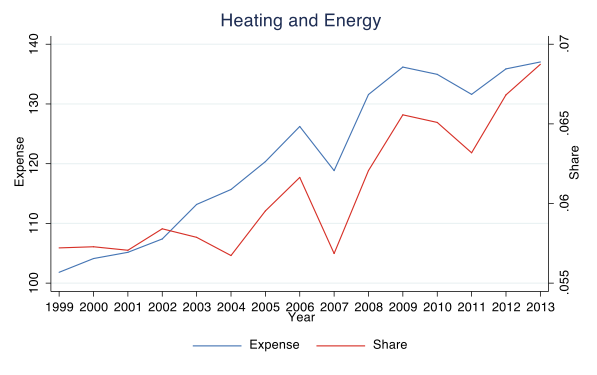 Household Specific Prices: Pseudo Unit Values
We implement Lewbel’s theory (1989) to reproduce unit values when no quantity information is available as shown in (Menon, Perali, Tommasi – Stata Journal 2017)
Lewbel’s method simply consists of adding cross-sectional price variability to aggregate price data to recover household specific prices
We collected the consumer price indexes available from official statistics and associate them with each household in the survey. 
Then, to improve the precision of the estimated price elasticities we reproduce as best as we can the price variation of actual unit values as the ratio between expenditure and quantities if quantity information were available in the survey.
Demand System Specification: Linear and Quadratic
Data: Household Budget Survey ISTAT 2013.
11 Budget Shares: 
1. Food&Beverages, 2. Clothing&Footwear, 3. Housing, 4. Heating&Energy, 5. Furniture, 6. Health, 7. Transport, 8. Communications, 9. Education, 10. Leisure, 11. Other Goods and Services.
Demographic Controls: 
No. children, No. of males, No. of females, North and South (Centre excluded)
Estimation of AIDS and QUAIDS using NLSUR and a general Tobit procedure to account for zeros
Spatial autocorrelation: Contiguity weighting matrix and spatial error model
Income and Price Elasticities: Linear and Quadratic Demand System
PPP, Cost of Living and Incomes
Cost of Living by Region (Euro)Sicily/Veneto=0.6
In Relative Terms Italy 100
Price Parity
TCLI
HRPD
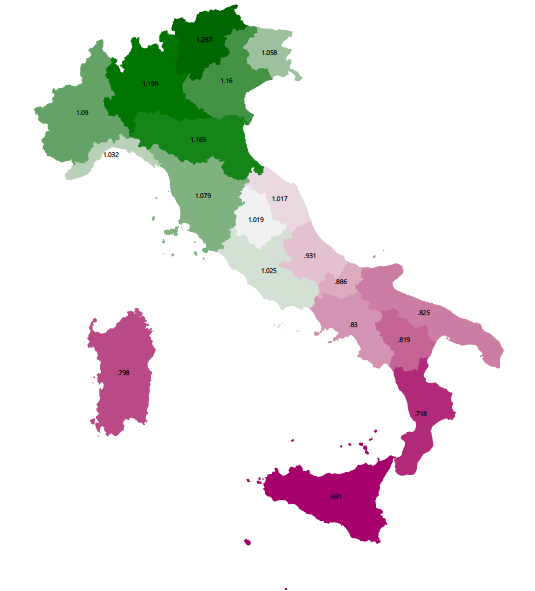 Cost Shares: Necessities
Cost Levels (Euro): Necessities Boeri, Ichino, Moretti, and Posch (2018) are almost right about housing as proxy for cost of living
Cost Shares: Furniture, Health, Transport, Communications
Cost Levels (Euro): Furniture, Health, Transport, Communications
Cost Shares: Education, Leisure, Other Goods
Cost Levels (Euro): Education, Leisure, and Other Goods
Productivity: the other side of the medal
The real question should not be that wages should be tied to such different costs of living (different from quality of life)
Gabbie salariali were abolished in 1969 in Italy
Improvement in living standards depends almost entirely on rising output per worker, however we live in an age of Information driven technical change but our national accounts tell us that productivity is almost stagnant
Krugman “Productivity is not everything, but in the long run is almost everything”
This is the real North-South divide
Both for Italy and Germany and Italy’s North and South
Why prices from Tibet to Beijiing vary only by 7%?
Reverse Migration: why not?
Efficiency of the labor market
Very unfair for the dependent worker of the North… unless he is married
In average price differentials equivalize both individual and real incomes
So, not a real incentive to move
Difference in service quality?
Future Steps
Policy Question
How to deal with the fairness question associated with the high North-South real wage differential
Extensions
Quality adjusted prices (similar to CPD)
Dynamics: 1999-2016
Current and full income using Integrated Italian Living Standard Survey
Comparison with … Germany
Social Welfare Functions
Conclusions
Need Cash $$$
to Invest
in Young People
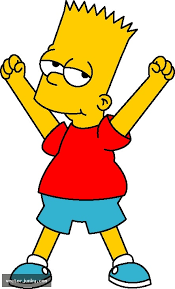